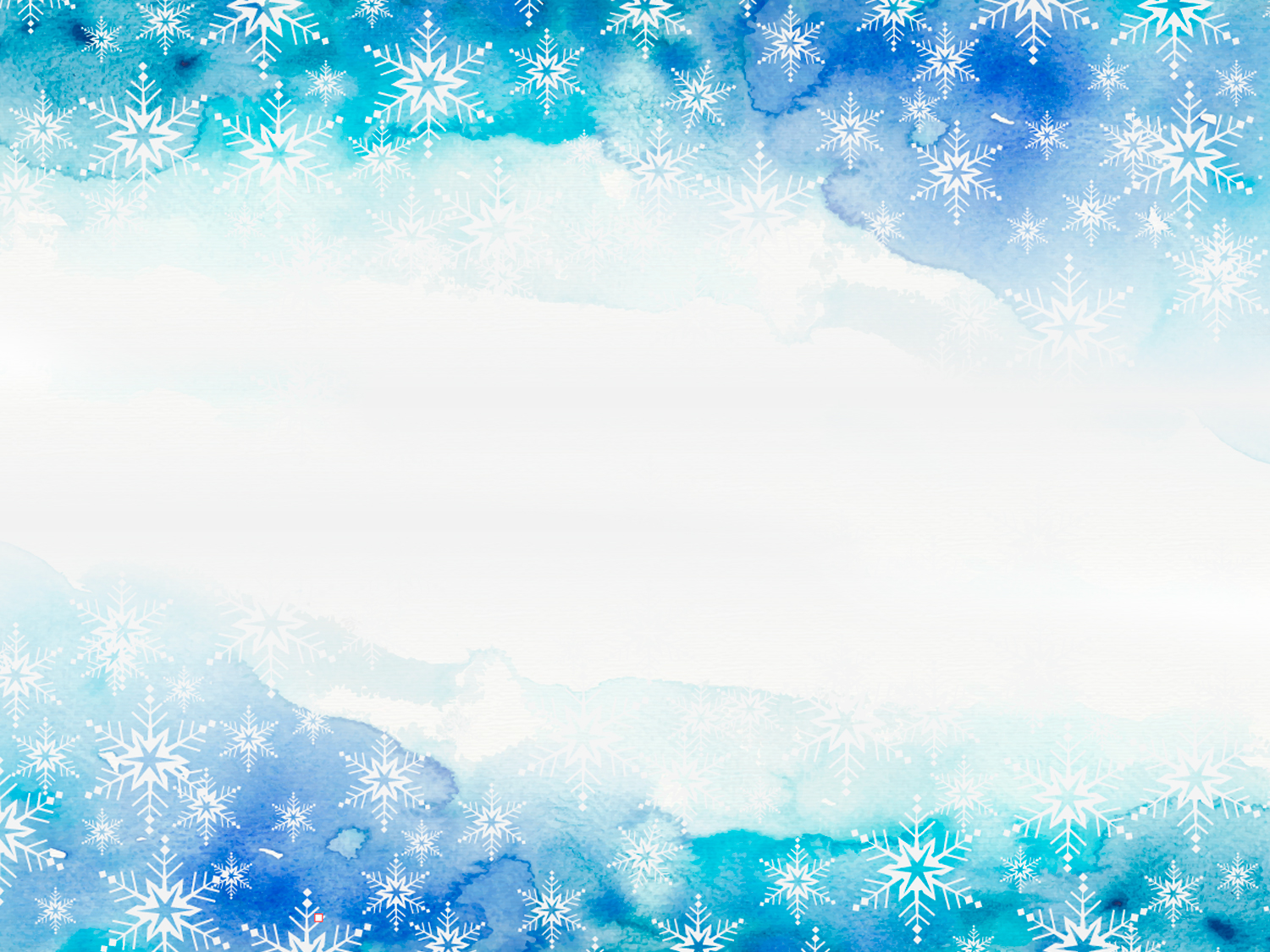 МАДОУ «Детский сад  « Радуга » г.Усолье
Скоро, скоро Новый год!!!
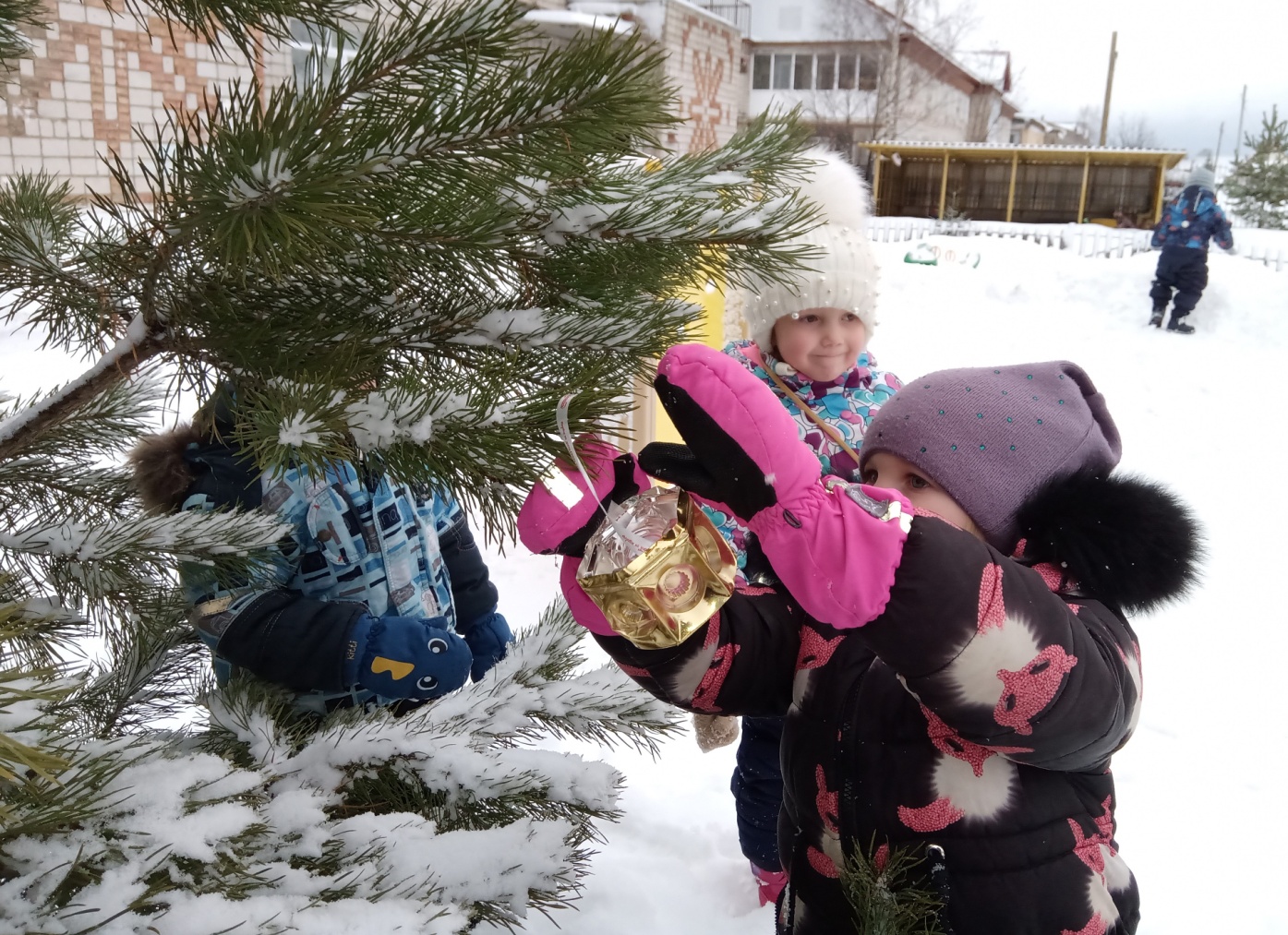 Новый год,
 Новый год!
Радость всем
 Он нам несёт.
Подготовила Швецова О.Ю.
                         Чезганова В. Б.
Декабрь 2020г
Родители активные,Очень позитивныеГруппу стали украшатьПраздничное настроение детям создавать!
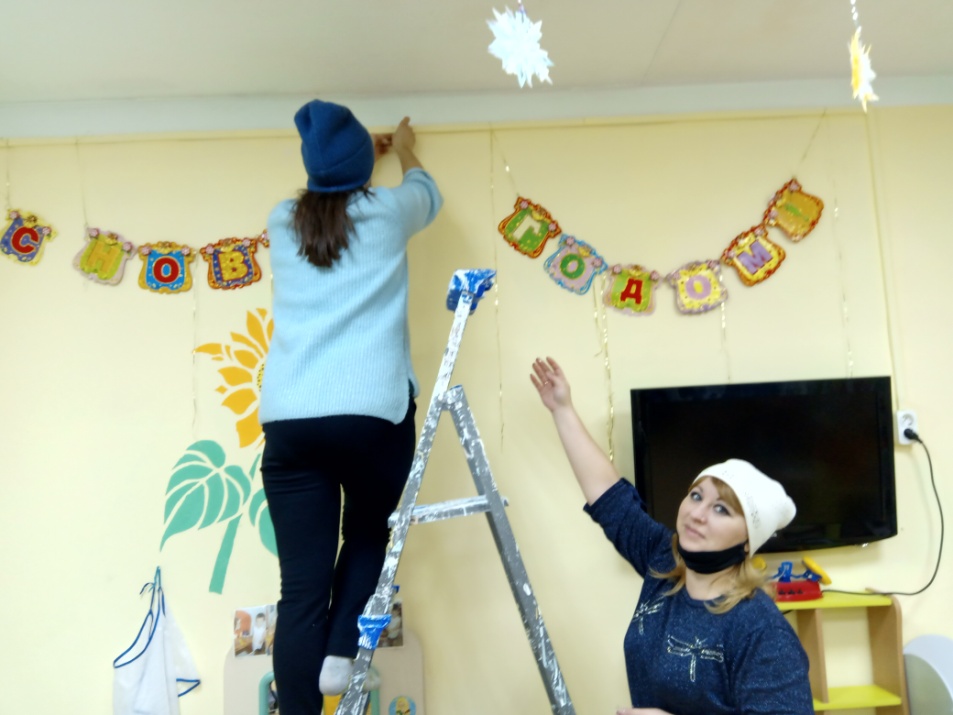 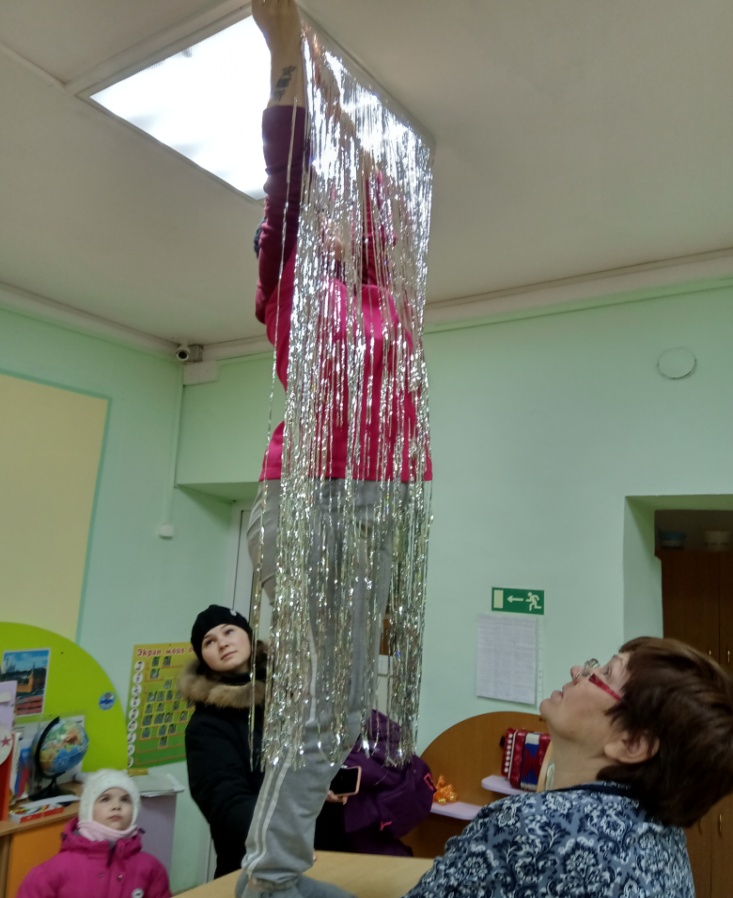 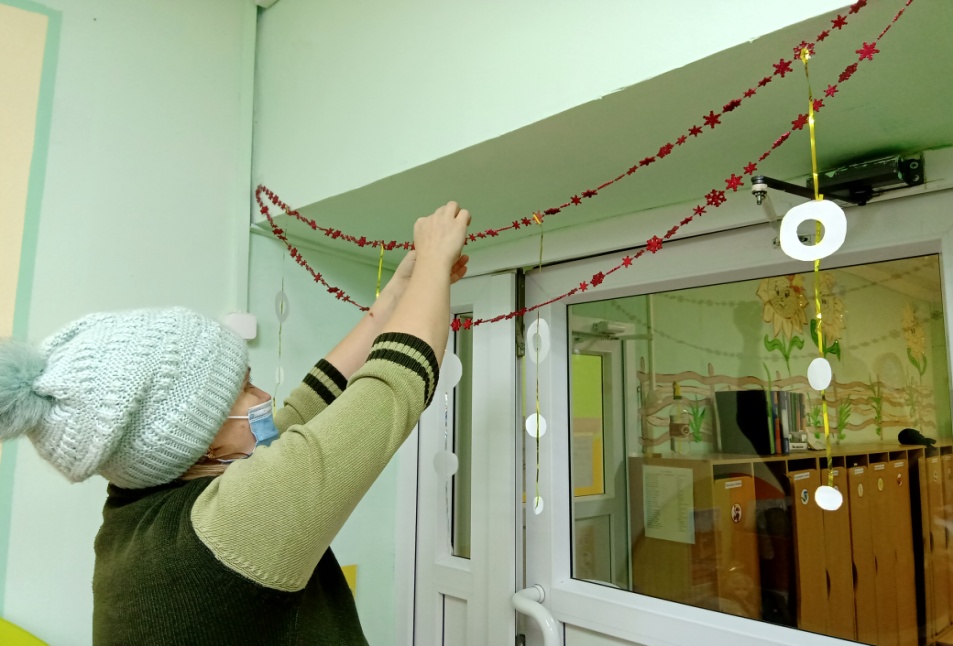 В декабре,в декабре
Творческая мастерская
Двери отворила
Группу нарядила!
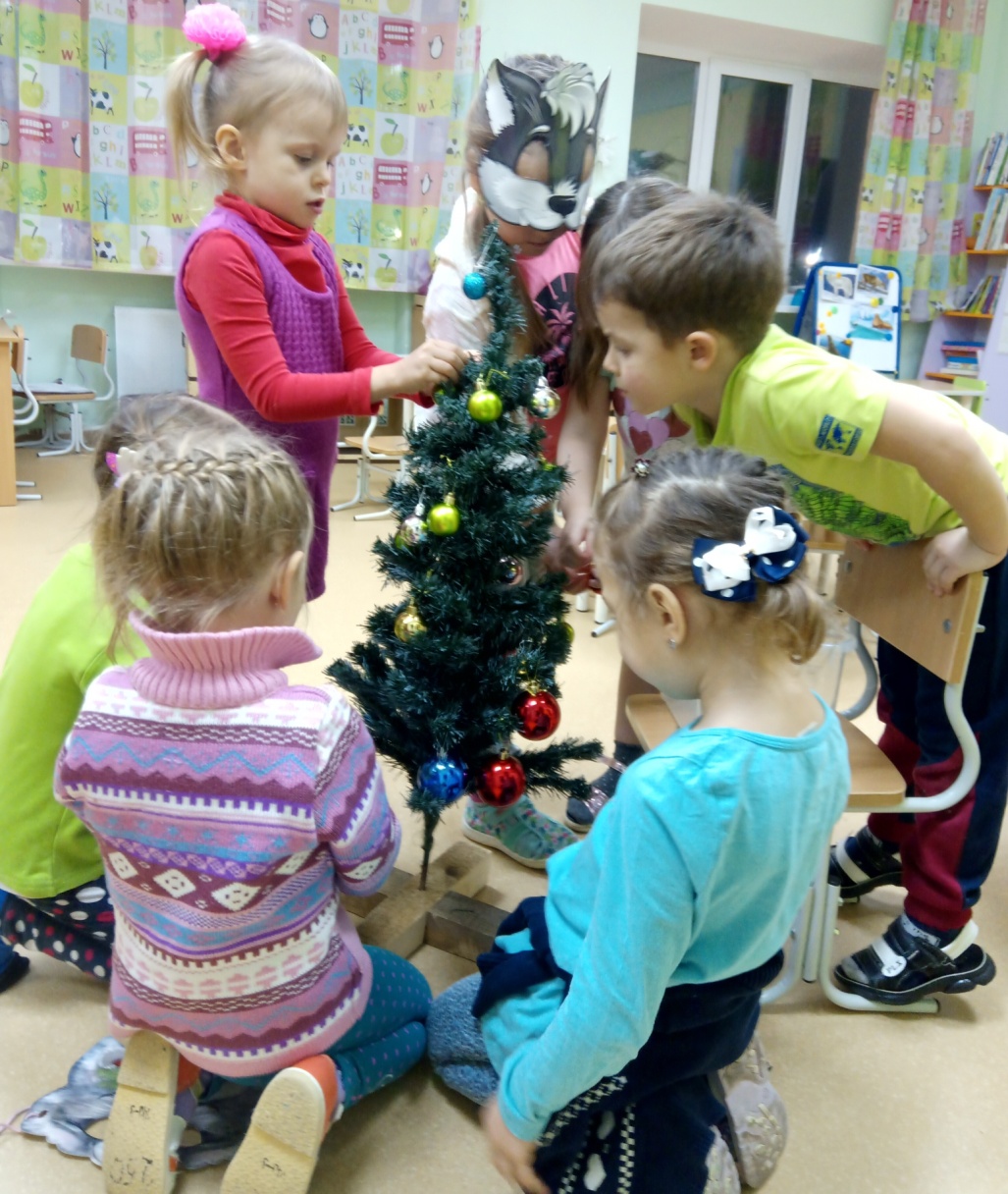 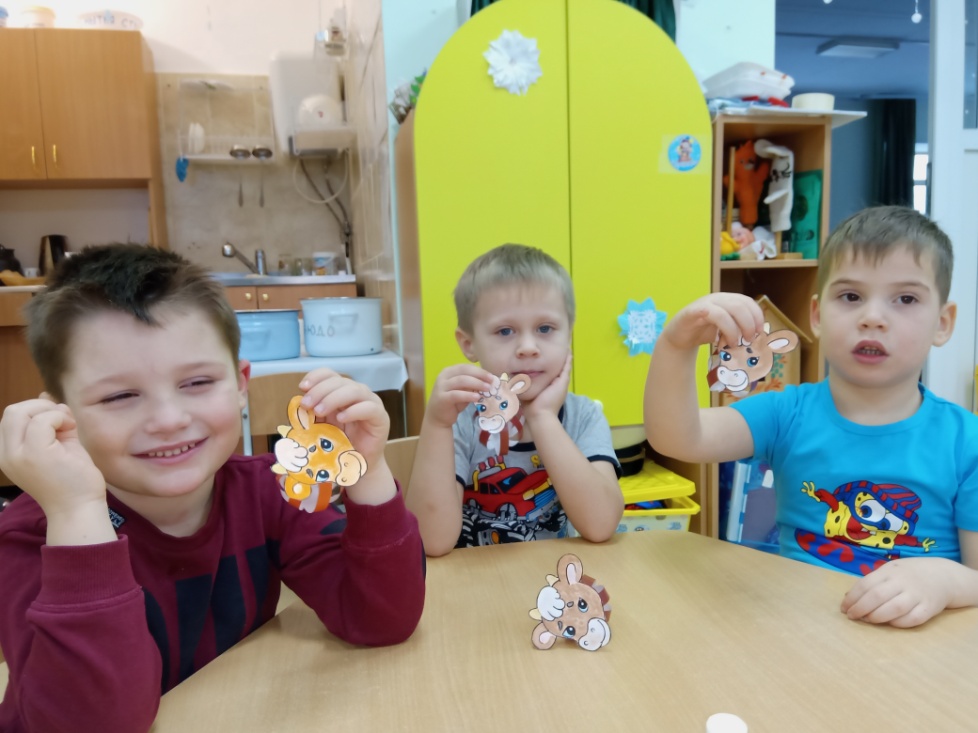 Н
Материал готовили  заранее
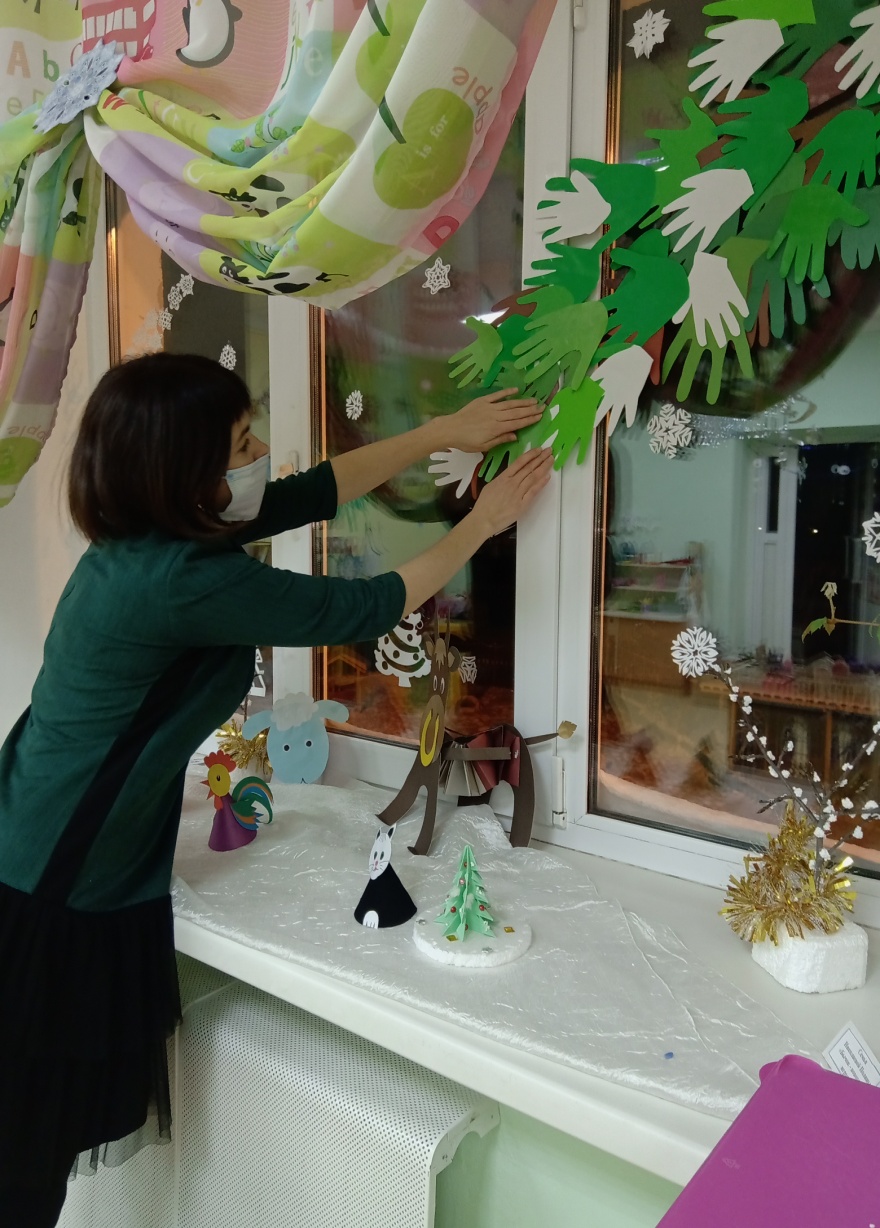 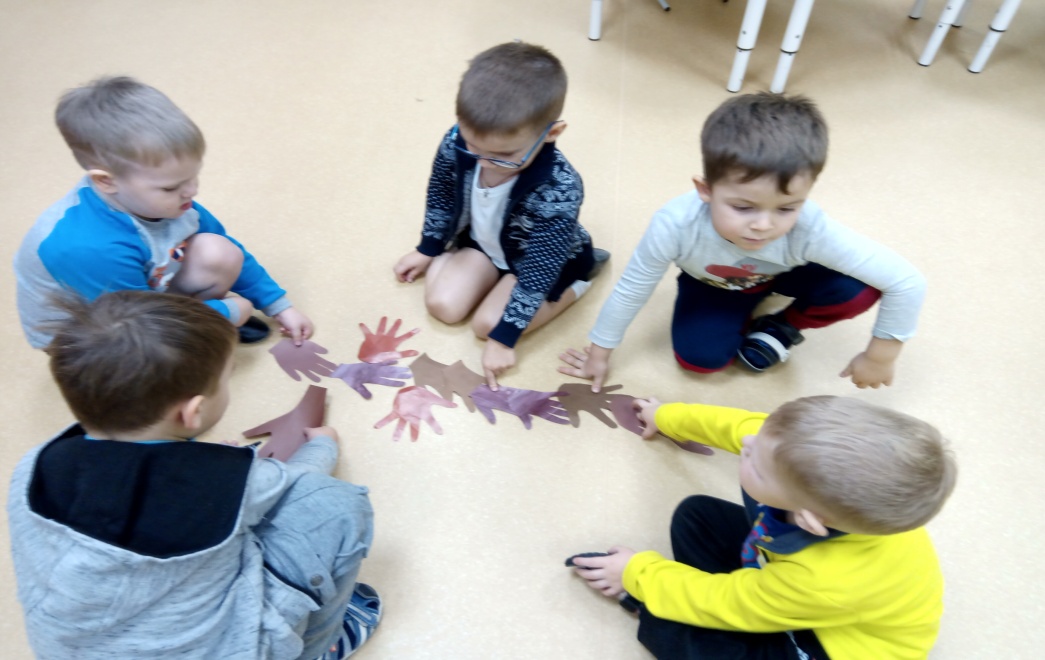 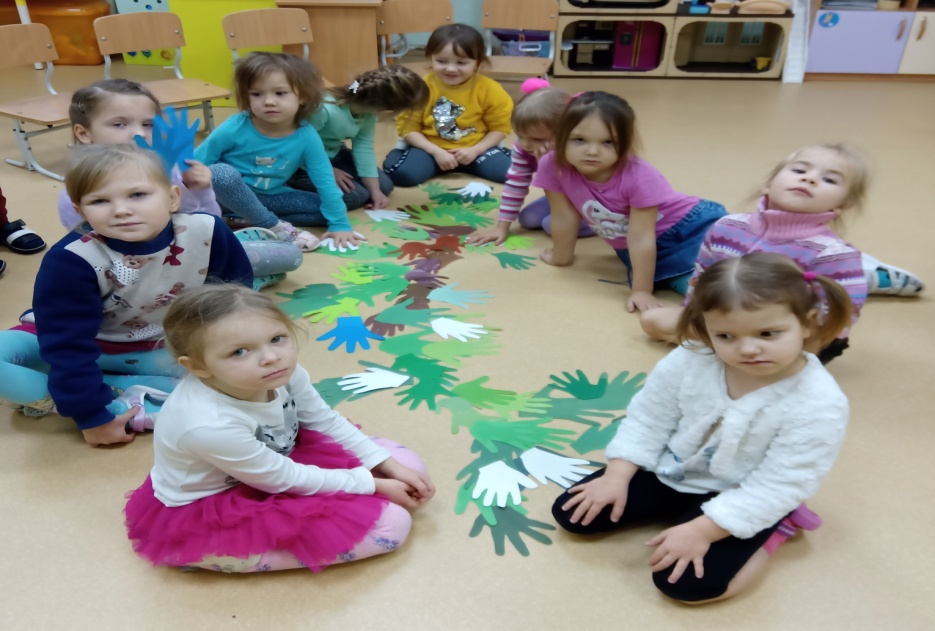 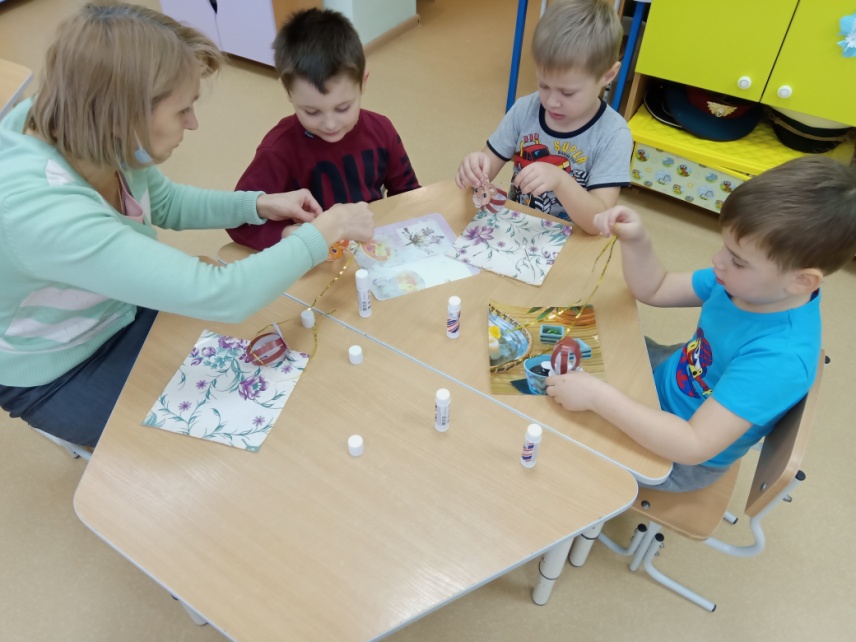 Мы с ребятами старались
И в сторонке не  остались
Бычков смастерили
И елку нарядили!
РрррррррРоРРо
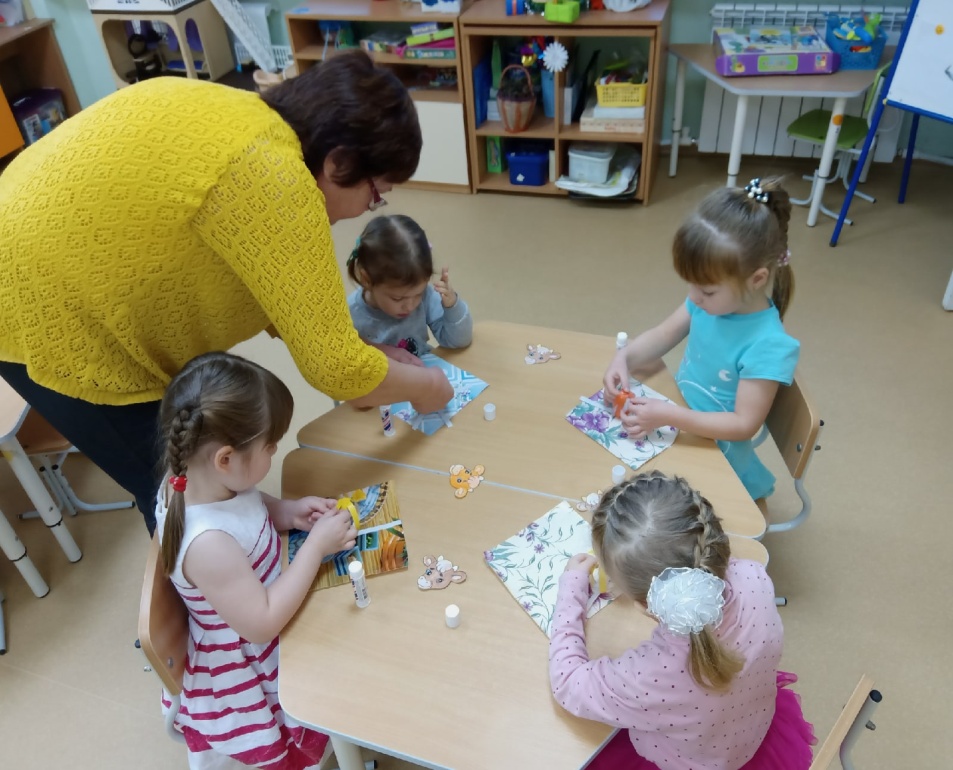 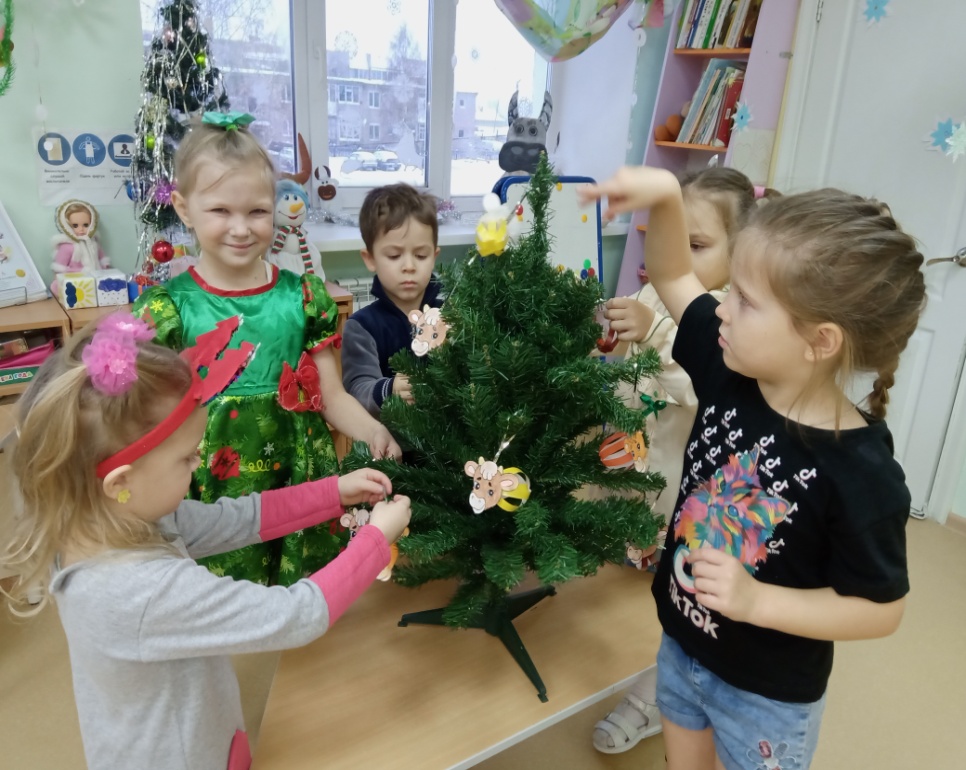 Мамы, папы помогали,
Раздевалку украшали
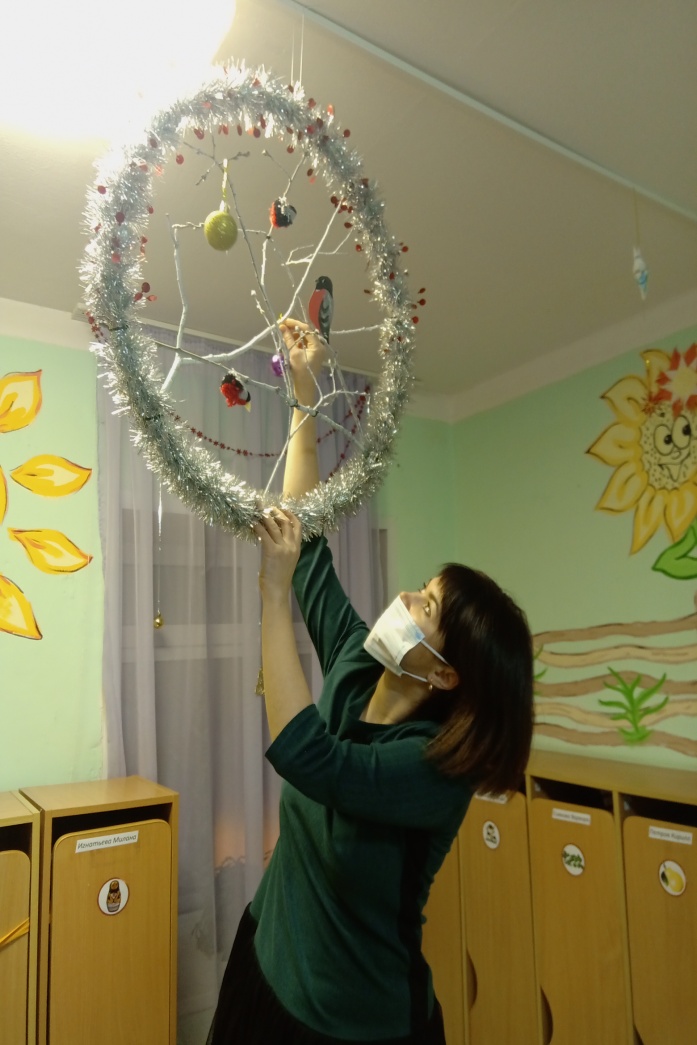 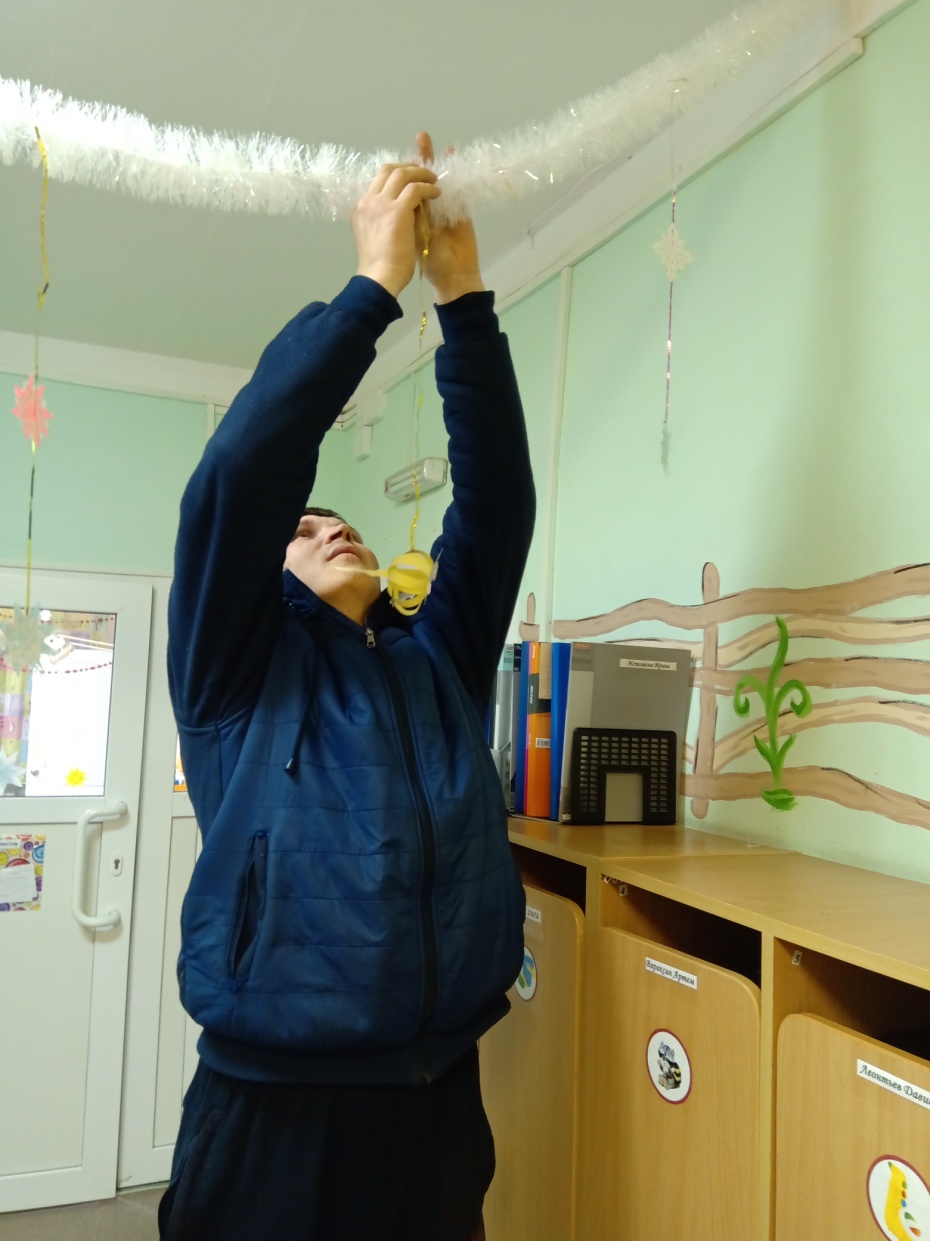 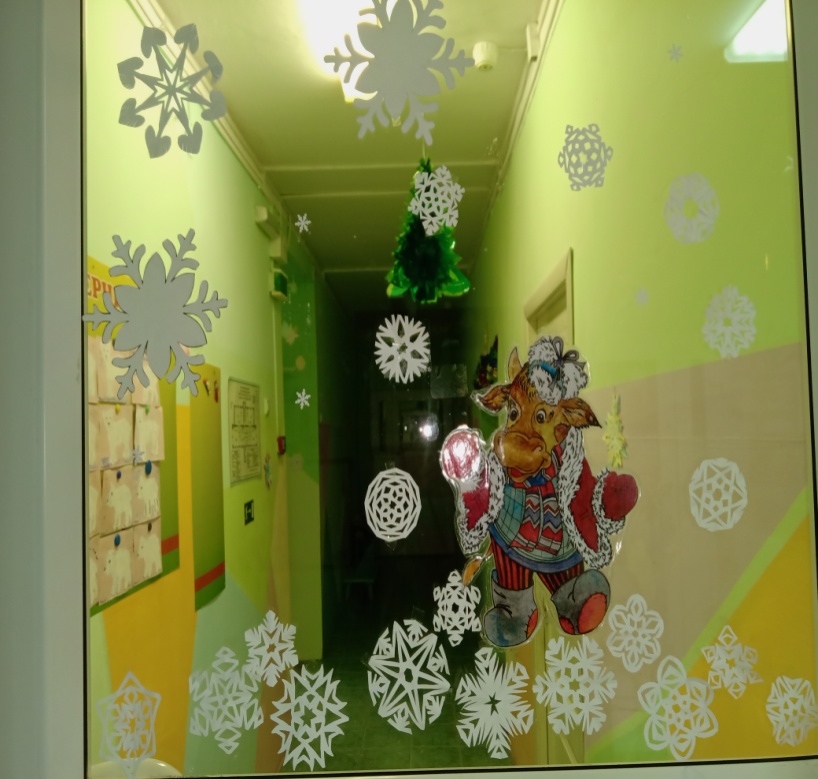 Мы конкурс объявили ,Дети и родители бычков смастерили,Всех поделками удивили!
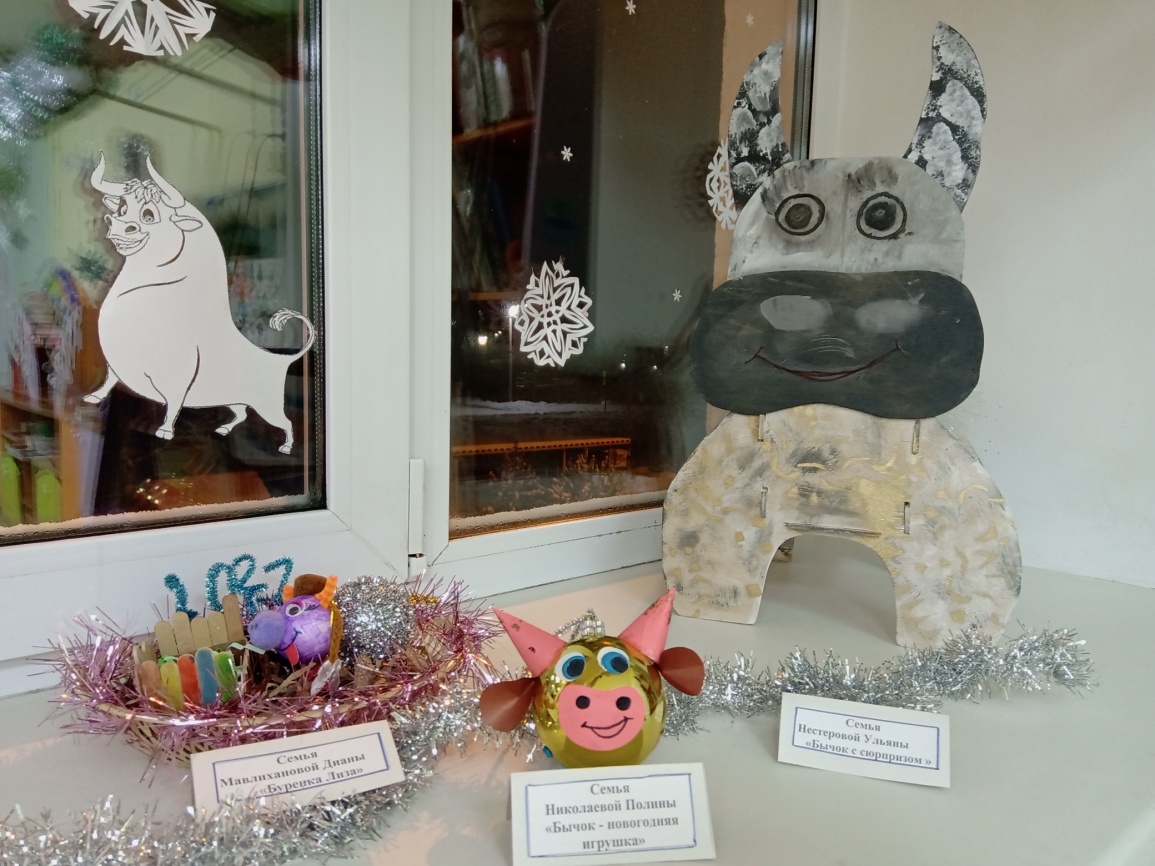 И вот что у нас получилось!
Новый год у ворот 
Вот волшебный поворот 
Сколько сказок и чудес
Поднимают интерес!
И
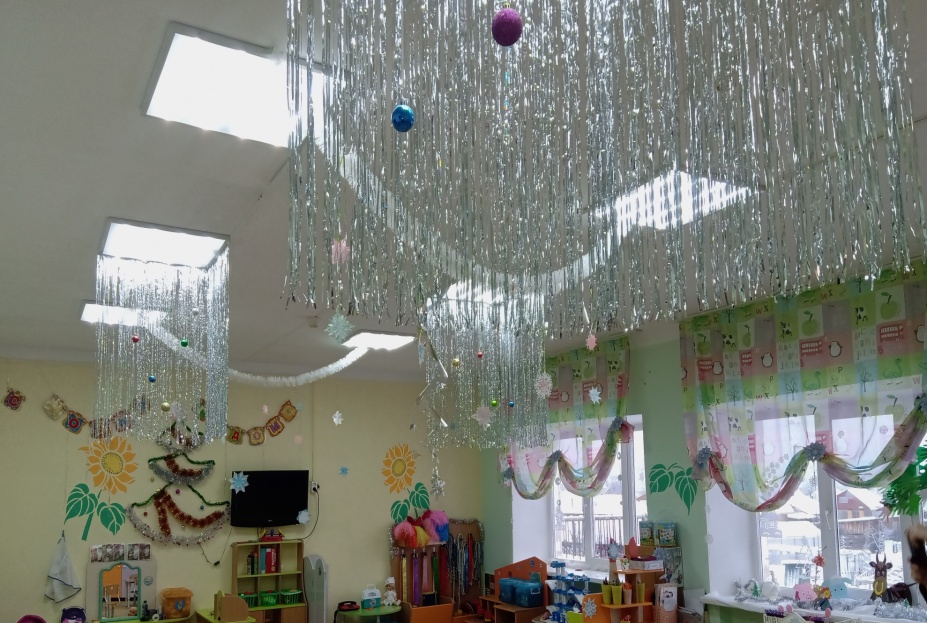 ИИиииииИи
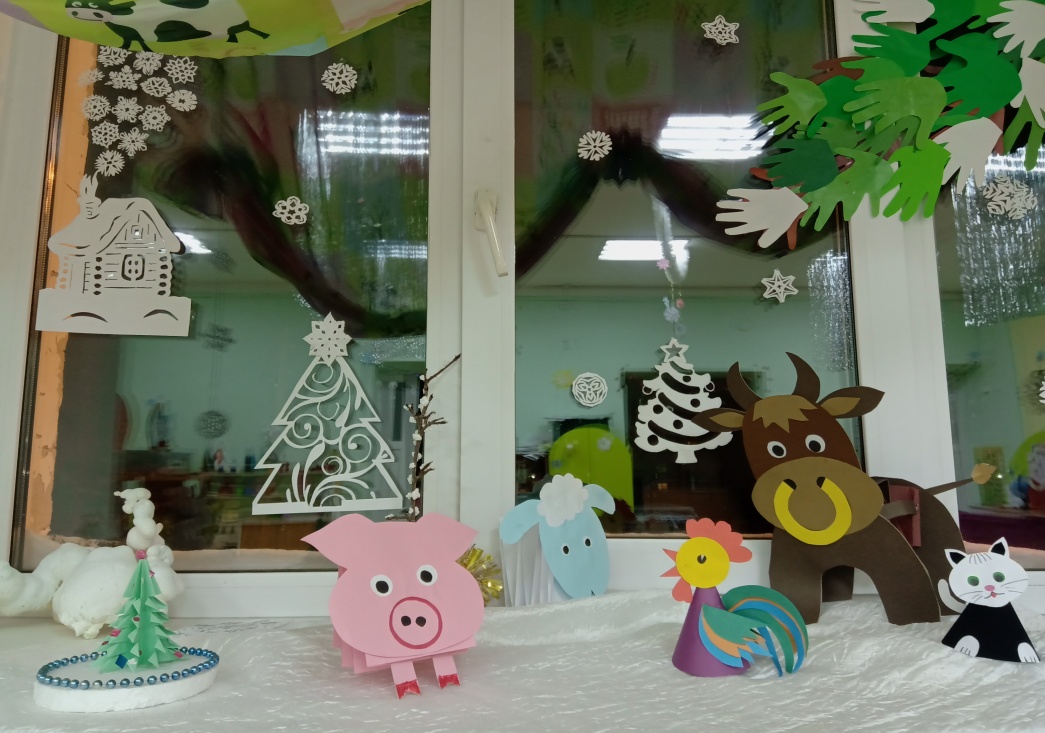 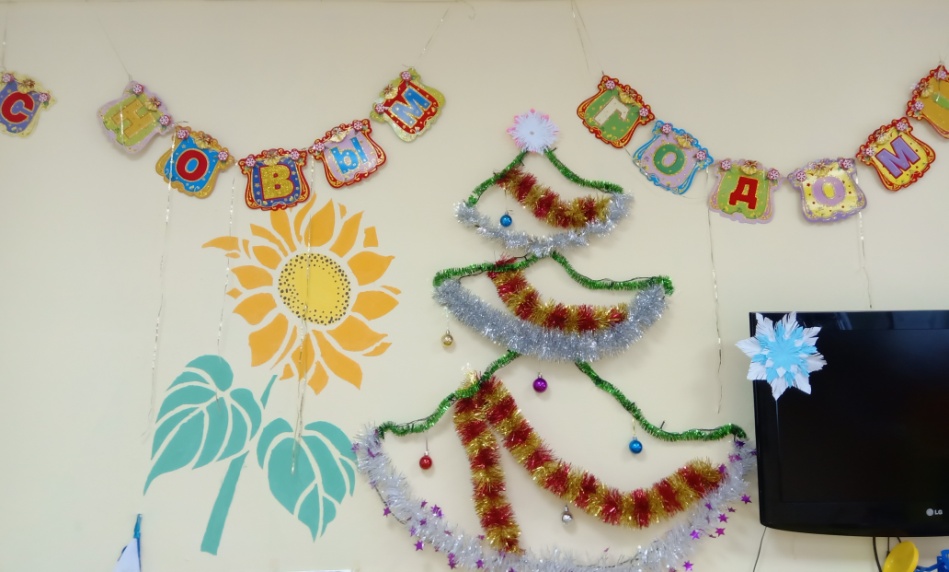 Всем родителям огромное  спасибо!!!